Yocto Project®  Kernel Lab, Hands-On
Trevor Woerner, Togán Labs
Yocto Project DevDay Virtual, North America, 2020
Ignoring TheYocto Project (briefly)
Kernel Workflow - first pass
obtain kernel
obtain cross-toolchain
setup cross-toolchain/environment
configure kernel/tweak DT
build kernel/modules/dtb
install kernel/modules/dtb
test
Kernel Workflow - later
edit kernel
write kernel module
do -rt stuff
build, install, test
Obtain Kernel
upstream Linus
upstream linux-stable
vendor kernel (tries to be good)
evil vendor kernel (franken-kernel)
Obtain Cross-Toolchain
cross-compiler from your distro
gnu.gcc.org (compile your own, good luck)
crosstool-NG (compile your own, with help)
ARM/Linaro
Bootlin
kernel.org (NOTE: kernel only)
vendor
Obtain Cross-ToolchainARM/Linaro
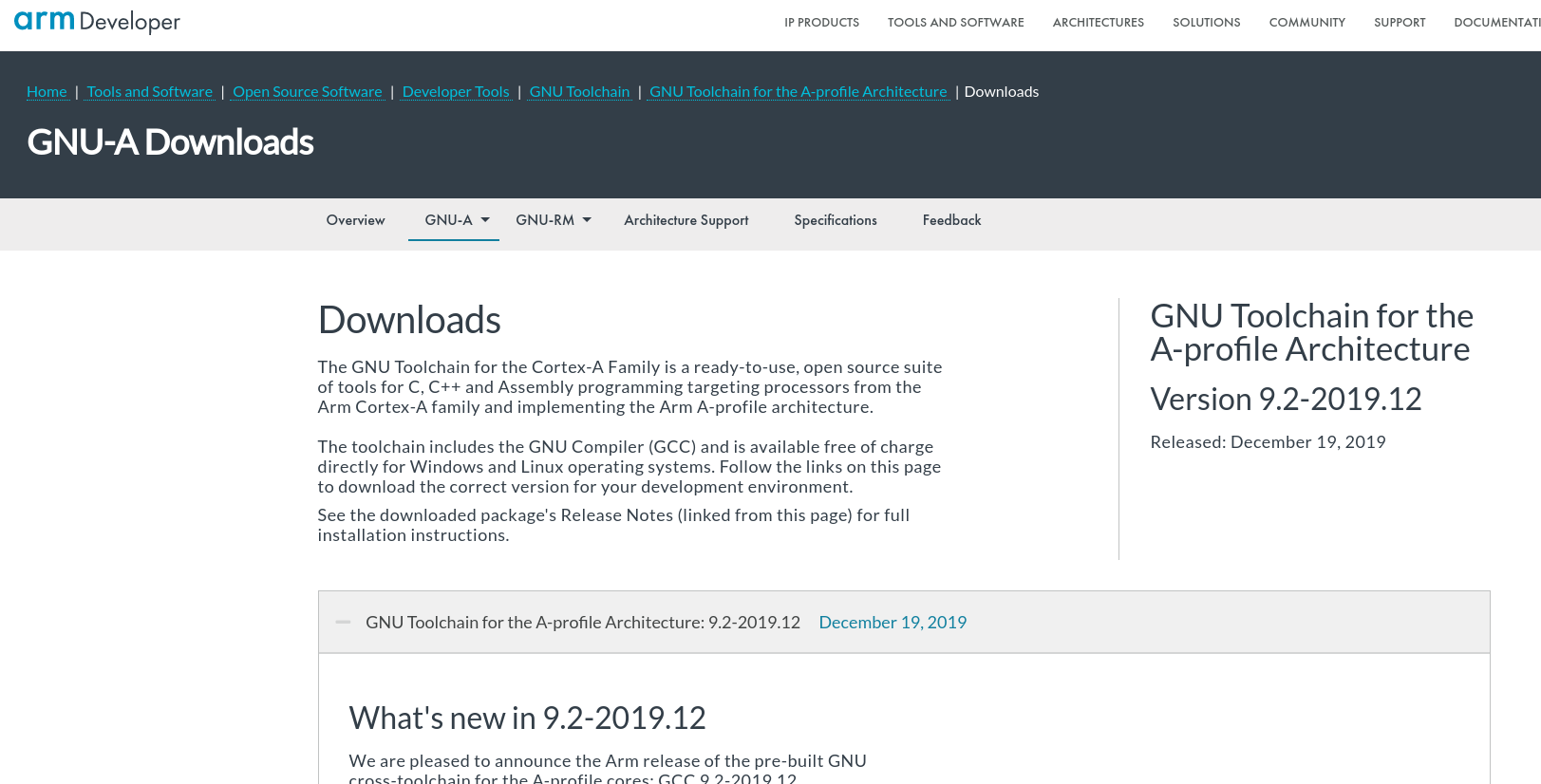 Obtain Cross-ToolchainBootlin - https://toolchains.bootlin.com
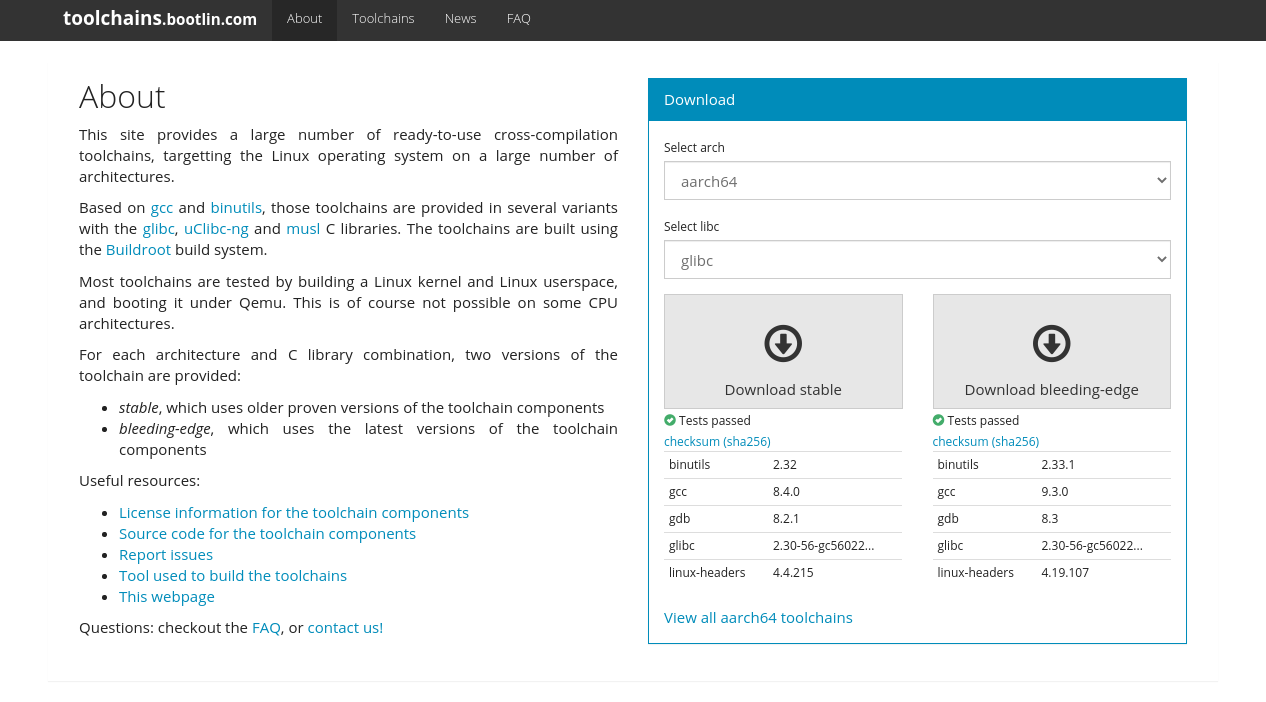 Obtain Cross-Toolchainkernel.org - https://www.kernel.org/pub/tools/crosstool
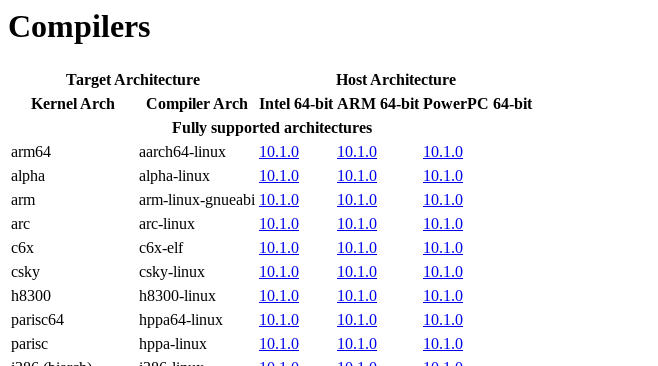 Setup Toolchain/Environment
(compile +) install toolchain
setup $PATH
either:
tweak environment 

specify on cmdline
$ export ARCH=arm
$ export CROSS_COMPILE=<toolchain-prefix>
$ ARCH=arm CROSS_COMPILE=<toolchain-prefix> make
Setup Toolchain/EnvironmentConfigure Kernel
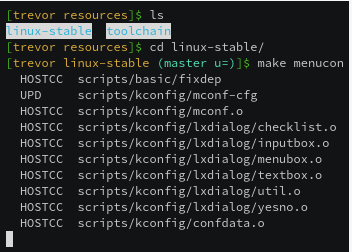 https://asciinema.org/a/344216
Build Kernel, Modules, DTB
$ ARCH=arm CROSS_COMPILE=<toolchain-prefix> make
Install Kernel, Modules, DTB
by default:
kernel: $INSTALL_PATH (default: /boot)
modules: $INSTALL_MOD_PATH/lib/modules/$VER
dtb: $INSTALL_PATH/dtbs/$VER
this doesn't work for embedded
each board is… "unique"
Install Kernel, Modules, DTB
how and where these various parts are installed is highly board-specific:
extlinux.conf
uEnv.txt
separate partitions
APPENDED_DTB (i.e. "bundled")
U-Boot FIT image
Install Kernel, Modules, DTB
how and where these various parts are installed is highly board-specific:
"magic" offsets on storage device
multi-partition UBI (raw flash)
initial FAT/VFAT partition
Install Kernel, Modules, DTB
there is a very tight coupling between
bootloader
kernel cmdline
kernel + modules + dtb
final image assembly (e.g. wic)
Edit Kernel
not too difficult, locate and edit kernel sources
just make sure you're editing the correct sources (multiple boards, multiple projects, multiple configurations) and using the correct toolchain (correctly)
Write Kernel Module
need to copy+paste an example Makefile to get the out-of-kernel-tree build plumbing correct
otherwise the mechanics aren't too complicated
Do -rt Stuff
I hope the kernel version you're using is one for which there is an -rt patch available, otherwise forget it
if the above is true, manually applying the -rt patch against an unmodified base isn't too difficult
Kernel Workflow Without Yocto
it's not too hard if you've done it once or twice before
but can be tricky to get it right the first time
the amount of work compounds with the number of boards you need to support
multiple toolchains
multiple configurations
multiple install layouts
Can TheYocto Project Help?
Kernel Workflow - multiple users
tweaking a kernel/config or writing a kernel module using an existing BSP
board bring-up (creating a BSP) for a new board
Kernel Workflow - existing BSP
obtain kernel
obtain cross-toolchain
setup cross-toolchain/environment
configure kernel/tweak DT
build kernel/modules/dtb
install kernel/modules/dtb
DONE!
Kernel Workflow TODO - existing BSP
change kernel
obtain cross-toolchain
setup cross-toolchain/environment
configure kernel/tweak DT
build kernel/modules/dtb
install kernel/modules/dtb
edit kernel sources
write a kernel module
Kernel Workflow TODO - existing BSPchange kernel
many kernels from which to choose (upstream, vendor, stable)
The Yocto Project provides its own (linux-yocto) plus tooling for use with linux-yocto, or your own
linux-yocto comes in a couple variants:
(base)
-dev
-tiny
-rt
Kernel Workflow TODO - existing BSPtweak config
use your own defconfig
use an in-kernel _defconfig
generate one or more config "fragments" which are applied on top of the base configuration
Kernel Workflow TODO - existing BSPedit kernel code
Kernel Workflow TODO - existing BSPwrite a module
Kernel Workflow - new BSP
obtain kernel
obtain cross-toolchain
setup cross-toolchain/environment
configure kernel/tweak DT
build kernel/modules/dtb
install kernel/modules/dtb
DONE!
Kernel Workflow - new BSP
obtain kernel
obtain cross-toolchain
setup cross-toolchain/environment
configure kernel/tweak DT
build kernel/modules/dtb
install kernel/modules/dtb
… but with a lot of help!
DONE!
Kernel Workflow - new BSP
obtain kernel
implicit understanding of how to fetch code
setup cross-toolchain/environment
set the processor "TUNE" in $MACHINE
configure kernel/tweak DT
lots of linux-yocto tooling
install kernel/modules/dtb
lots of kernel-handling classes
Hands On:Existing BSP
Hands-On: Prep
ilab01:~$ cd scratch
ilab01:~/scratch$ git clone -b dunfell git://git.yoctoproject.org/poky.git
Cloning into 'poky'...
remote: Enumerating objects: 479650, done.
remote: Counting objects: 100% (479650/479650), done.
remote: Compressing objects: 100% (113534/113534), done.
remote: Total 479650 (delta 359015), reused 478925 (delta 358472)
Receiving objects: 100% (479650/479650), 164.40 MiB | 28.37 MiB/s, done.
Resolving deltas: 100% (359015/359015), done.
Hands-On: Prep
ilab01:~/scratch$ . poky/oe-init-build-env
...
### Shell environment set up for builds. ###
...
ilab01:~/scratch/build$
I like to remind myself this is now a modified-environment shell for builds:
ilab01:~/scratch/build$ export $PS1="${PS1}lab> "
ilab01:~/scratch/build$ lab>
Hands-On: Prep
ilab01:~/scratch/build$ lab> $EDITOR conf/local
here's what you need to change:
MACHINE = "qemux86-64"
DL_DIR = "/scratch/downloads"
SSTATE_DIR = "/scratch/sstate-cache"
PACKAGE_CLASSES ?= "package_ipk"
SDKMACHINE = "x86_64"
OE_TERMINAL = "screen"
Hands-On: Prep
baseline build:
ilab01:~/scratch/build$ lab> bitbake core-image-minimal
Build Configuration:
BB_VERSION           = "1.46.0"
BUILD_SYS            = "x86_64-linux"
NATIVELSBSTRING      = "universal"
TARGET_SYS           = "x86_64-poky-linux"
MACHINE              = "qemux86-64"
DISTRO               = "poky"
DISTRO_VERSION       = "3.1.1"
TUNE_FEATURES        = "m64 core2"
TARGET_FPU           = ""
meta                 
meta-poky            
meta-yocto-bsp       = "dunfell:93ef4736915090ac9a2402916df8924ac4439490"
Hands-On: Prep
verify it runs
ilab01:~/scratch/build$ lab> runqemu slirp nographic serial
...
hwclock: settimeofday: Invalid argument
chmod: /var/log/wtmp: No such file or directory
Failed to set mode -0664- for -/var/log/wtmp-.
INIT: Entering runlevel: 5
Configuring network interfaces... ip: RTNETLINK answers: File exists
hwclock: settimeofday: Invalid argument
Starting syslogd/klogd: done

Poky (Yocto Project Reference Distro) 3.1.1 qemux86-64 /dev/ttyS0

qemux86-64 login:
Hands-On: Prep
shutdown
Poky (Yocto Project Reference Distro) 3.1.1 qemux86-64 /dev/ttyS0

qemux86-64 login: root
root@qemux86-64:~# uname -a
Linux qemux86-64 5.4.43-yocto-standard #1 SMP PREEMPT Thu May 28 15:33:30 UTC 2020
root@qemux86:~# shutdown -h now
...
[  130.239174] ACPI: Preparing to enter system sleep state S5
[  130.242375] reboot: Power down
runqemu - INFO - Cleaning up
ilab01:~/scratch/build$ lab>
Hands-On: Prep
create/add a layer for your changes
ilab01:~/scratch/build$ lab> bitbake-layers create-layer meta-mytweaks
NOTE: Starting bitbake server...
Add your new layer with 'bitbake-layers add-layer meta-mytweaks'
ilab01:~/scratch/build$ lab> bitbake-layers add-layer meta-mytweaks
NOTE: Starting bitbake server...
ilab01:~/scratch/build$ lab>
Hands-On: Edit the Kernel
Hands-On: Edit the Kernel
use devtool
ilab01:~/scratch/build$ lab> devtool modify virtual/kernel
...
Currently  1 running tasks (431 of 437)  98% | ############################ |
0: linux-yocto-5.4.43+gitAUTOINC+aafb8f095e_9e1b13d7f9-r0 do_kernel_checkout - 1m49s (pid 1615575)
INFO: Copying kernel config to srctree
INFO: Source tree extracted to /scratch/build/workspace/sources/linux-yocto
INFO: Recipe linux-yocto now set up to build from /scratch/build/workspace/sources/linux-yocto
Hands-On: Edit the Kernel
edit init/main.c
ilab01:~/scratch/build$ lab> $EDITOR workspace/sources/linux-yocto/init/main.c
1137         /*
1138          * We try each of these until one succeeds.
1139          *
1140          * The Bourne shell can be used instead of init if we are
1141          * trying to recover a really broken machine.
1142          */
1143         pr_notice("*** --- >>> edit <<< --- ***\n");
1144         if (execute_command) {
1145                 ret = run_init_process(execute_command);
1146                 if (!ret)
1147                         return 0;
1148                 panic("Requested init %s failed (error %d).",
1149                       execute_command, ret);
Hands-On: Edit the Kernel
build
ilab01:~/scratch/build$ lab> bitbake core-image-minimal
...
NOTE: linux-yocto: compiling from external source tree /scratch/build/workspace/sources/linux-yocto
...
Hands-On: Edit the Kernel
test (you might have to scroll up)
ilab01:~/scratch/build$ lab> runqemu slirp nographic serial
...
[    5.209719] VFS: Mounted root (ext4 filesystem) on device 253:0.
[    5.211596] devtmpfs: mounted
[    5.312611] Freeing unused kernel image memory: 1580K
[    5.313286] Write protecting kernel text and read-only data: 20480k
[    5.313744] *** --- >>> edit <<< --- ***
[    5.313980] Run /sbin/init as init process
INIT: version  booting
Starting udev
[    6.096177] udevd[138]: starting version 3.2.9
[    6.162295] udevd[139]: starting eudev-3.2.9
...
Hands-On: Edit the Kernel
commit your changes
ilab01:~/scratch/build$ lab> pushd workspace/sources/linux-yocto
~/scratch/build/workspace/sources/linux-yocto ~/scratch/build
ilab01:~/scratch/build$ lab> git commit -avs -m "init/main.c: add my tweaks"
ilab01:~/scratch/build$ lab> popd
~/scratch/build
Hands-On: Edit the Kernel
update your metadata
ilab01:~/scratch/build$ lab> devtool finish linux-yocto meta-mytweaks
...
NOTE: Writing append file /scratch/build/meta-mytweaks/recipes-kernel/linux/linux-yocto_%.bbappend
NOTE: Copying 0001-init-main.c-add-my-tweaks.patch to /scratch/build/meta-mytweaks/recipes-kernel/linux/linux-yocto/0001-init-main.c-add-my-tweaks.patch
INFO: Cleaning sysroot for recipe linux-yocto...
INFO: Leaving source tree /scratch/build/workspace/sources/linux-yocto as-is; if you no longer need it then please delete it manually
ilab01:~/scratch/build$ lab> rm -fr workspace/sources/linux-yocto
Hands-On: Edit the Kernel
check
ilab01:~/scratch/build$ lab> tree meta-mytweaks
meta-mytweaks/
├── COPYING.MIT
├── README
├── conf
│   └── layer.conf
└── recipes-kernel
    └── linux
        ├── linux-yocto
        │   └── 0001-init-main.c-add-my-tweaks.patch
        └── linux-yocto_%.bbappend
Hands-On: Tweak the Kernel Configuration
Hands-On: Tweak the Kernel Configuration
use devtool, setup
ilab01:~/scratch/build$ lab> devtool modify virtual/kernel
...
NOTE: Tasks Summary: Attempted 437 tasks of which 426 didn't need to be rerun and all succeeded.
INFO: Copying kernel config to srctree
INFO: Source tree extracted to /z/3.1-build-dunfell/kernellab/x86-64/build/workspace/sources/linux-yocto
INFO: Recipe linux-yocto now set up to build from /z/3.1-build-dunfell/kernellab/x86-64/build/workspace/sources/linux-yocto
Hands-On: Tweak the Kernel Configuration
use devtool
ilab01:~/scratch/build$ lab> devtool menuconfig linux-yocto
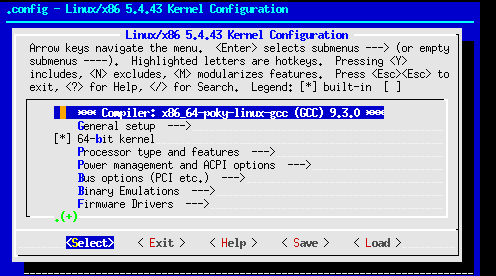 Hands-On: Tweak the Kernel Configuration
navigate to:	General Setup		Preemption Model
select:	No Forced Preemption (Server)
hit double-esc or <Exit> and save your changes
INFO: Updating config fragment /z/3.1-build-dunfell/kernellab/x86-64/build/workspace/sources/linux-yocto/oe-local-files/devtool-fragment.cfg
Hands-On: Tweak the Kernel Configuration
test
ilab01:~/scratch/build$ lab> bitbake core-image-minimal
NOTE: linux-yocto: compiling from external source tree /scratch/build/workspace/sources/linux-yocto
ilab01:~/scratch/build$ lab> runqemu slirp nographic serial
...
[    0.223909] rcu: Hierarchical RCU implementation.
...
qemux86-64 login: root
root@qemux86-64:~# uname -a
Linux qemux86-64 5.4.43-yocto-standard #1 SMP Wed Jul 1 20:06:32 UTC 2020 x86_64 GNU/Linux
NOTE: missing "Preemptible hierarchical RCU" and "PREEMPT" in "uname -a"
Hands-On: Tweak the Kernel Configuration
update metadata
ilab01:~/scratch/build$ lab> devtool finish linux-yocto meta-mytweaks
...
NOTE: Writing append file /scratch/build/meta-mytweaks/recipes-kernel/linux/linux-yocto_%.bbappend
NOTE: Copying devtool-fragment.cfg to /scratch/build/meta-mytweaks/recipes-kernel/linux/linux-yocto/devtool-fragment.cfg
INFO: Cleaning sysroot for recipe linux-yocto...
INFO: Leaving source tree /scratch/build/workspace/sources/linux-yocto as-is; if you no longer need it then please delete it manually
ilab01:~/scratch/build$ lab> rm -fr workspace/sources/linux-yocto
Hands-On: Tweak the Kernel Configuration
check
ilab01:~/scratch/build$ lab> tree meta-mytweaks
meta-mytweaks/
├── COPYING.MIT
├── README
├── conf
│   └── layer.conf
└── recipes-kernel
    └── linux
        ├── linux-yocto
        │   ├── 0001-init-main.c-add-my-tweaks.patch
        │   └── devtool-fragment.cfg
        └── linux-yocto_%.bbappend
Hands-On: Tweak the Kernel Configuration
check
ilab01:~/scratch/build$ lab> cat meta-mytweaks/recipes-kernel/linux/linux-yocto/devtool-fragment.cfg
CONFIG_PREEMPT_NONE=y
# CONFIG_PREEMPT is not set
CONFIG_TREE_RCU=y
CONFIG_INLINE_SPIN_UNLOCK_IRQ=y
CONFIG_INLINE_READ_UNLOCK=y
CONFIG_INLINE_READ_UNLOCK_IRQ=y
CONFIG_INLINE_WRITE_UNLOCK=y
CONFIG_INLINE_WRITE_UNLOCK_IRQ=y
The Yocto Project Kernel Tooling
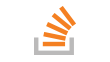 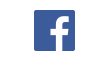 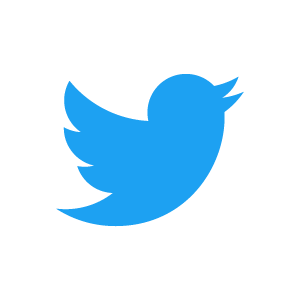 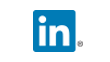 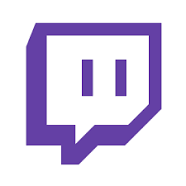 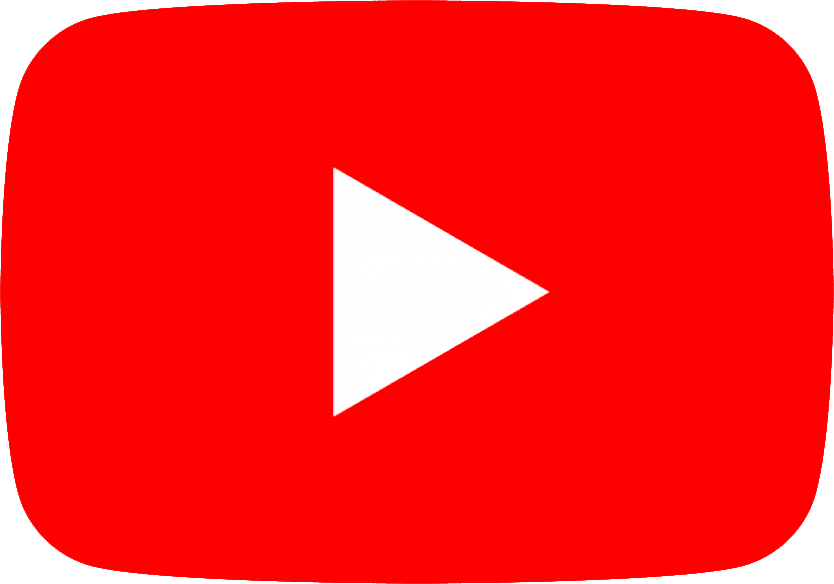